Rencontre députés18 septembre 2020
Roxane therrien, chef du département de pharmacie
Josée martineau, chef adjointe aux soins pharmaceutiques
Fanny blanchet, pharmacienne oncologie
Cisss de laval
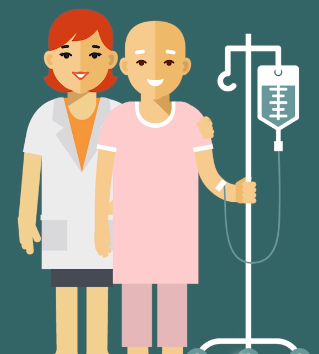 Le pharmacien d’établissement de santé
Objectifs de la présentation
Vous faire connaître le pharmacien d’établissement et 
son rôle incontournable 
dans le réseau de la santé
Vous sensibiliser aux enjeux de notre profession
Le pharmacien d’établissement
1700 pharmaciens (17% de tous les pharmaciens du Québec)
50 au CISSS de Laval dans un département de 136 employés
Diplôme de 1er cycle (Pharm. D.) + Maîtrise en pharmacothérapie avancée en établissement de santé
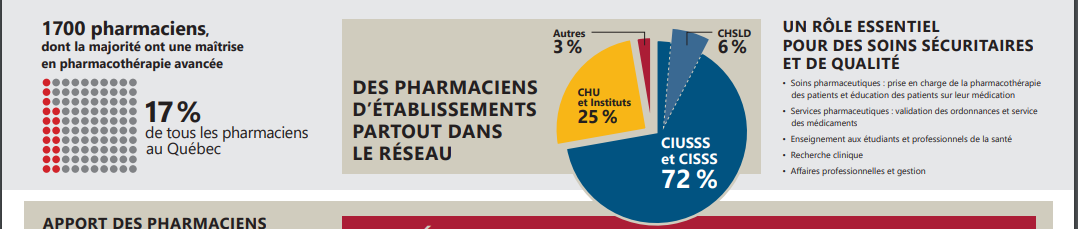 Le pharmacien d’établissement
Une profession en pénurie
19,1% au 1er avril 2019 (19% au 1er avril 2018) au Québec
À Laval = 8% et beaucoup de clientèles non couvertes
Entre le 1er avril 2018 et le 31 mars 2019, 17 établissements sur 39 ont eu recours à des pharmaciens dépanneurs pour un total de 6461 jours
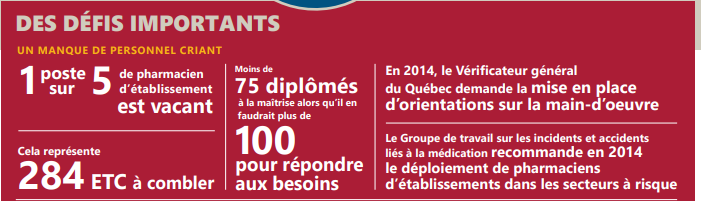 Les 5 axes de la profession de pharmacien d’établissement de santé
Services pharmaceutiques
Soins pharmaceutiques
Enseignement
Recherche
Affaires professionnelles et gestion
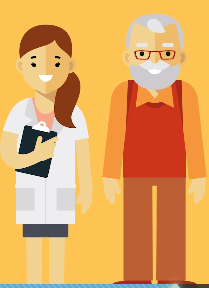 [Speaker Notes: Selon Linda Vaillant le 7 juillet 2020, résultats du projet des indicateurs indiquent 35% services/35% soins et 30% pour le reste.]
1) Services pharmaceutiqUes
Saisie et validation de ordonnances 
Analyse du dossier pharmacologique (poids, taille, allergie, interactions, dose, indication, etc)
Service des médicaments
En format unitaire commercial (ex: comprimé, fiole, tube de crème, etc)
En format préparé par la pharmacie (dites MAGISTRALES)
Gestion du circuit du médicament dans tout l’établissement
Processus très complexes
Saisie et validation des ordonnances (distribution)
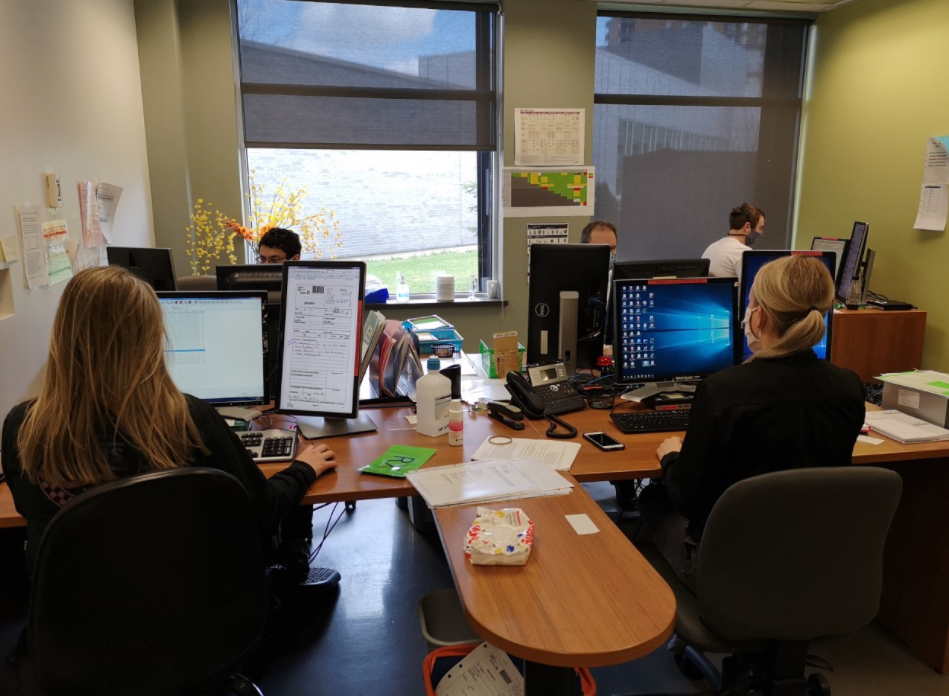 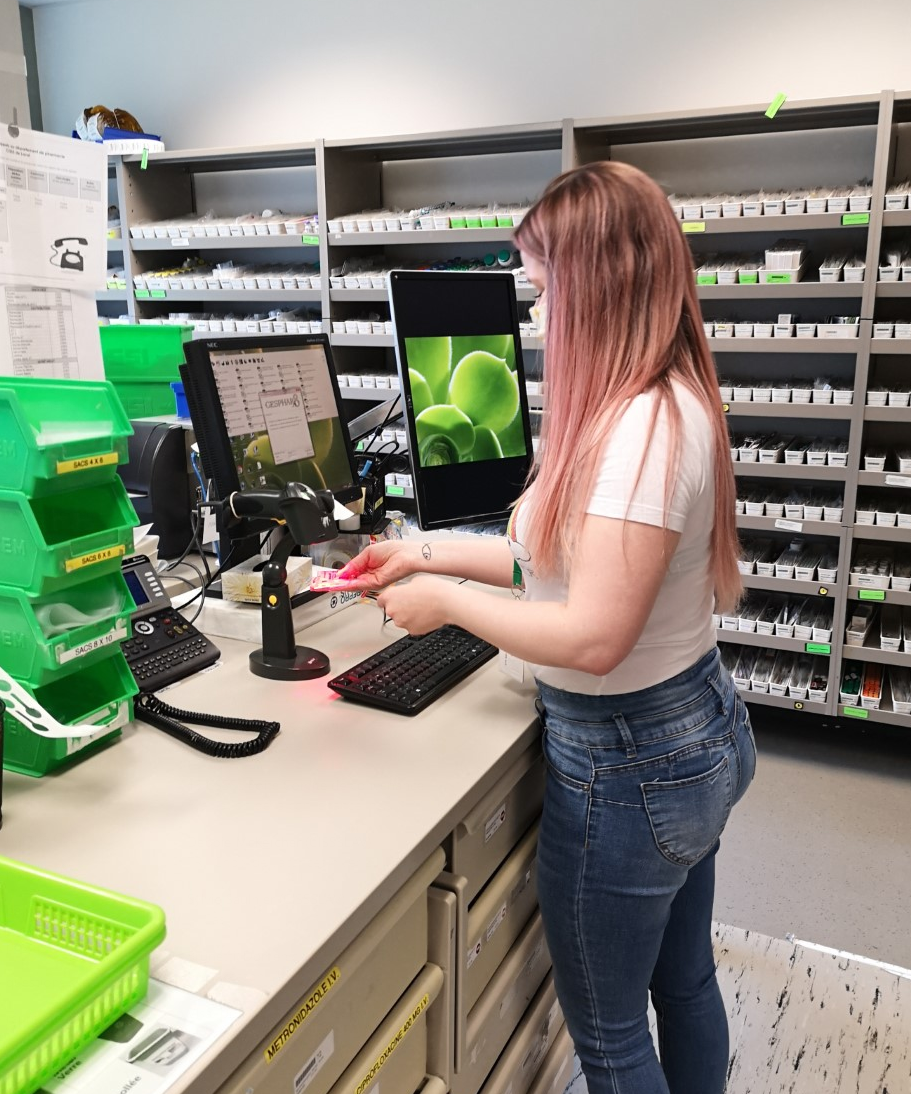 Service des premières doses
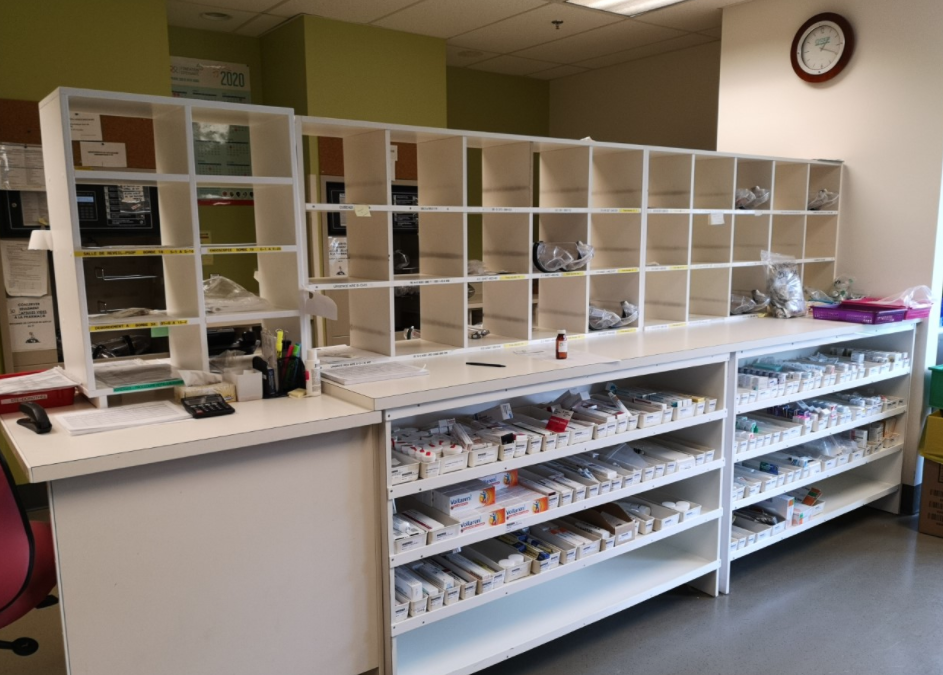 Service unidose uniquotidien
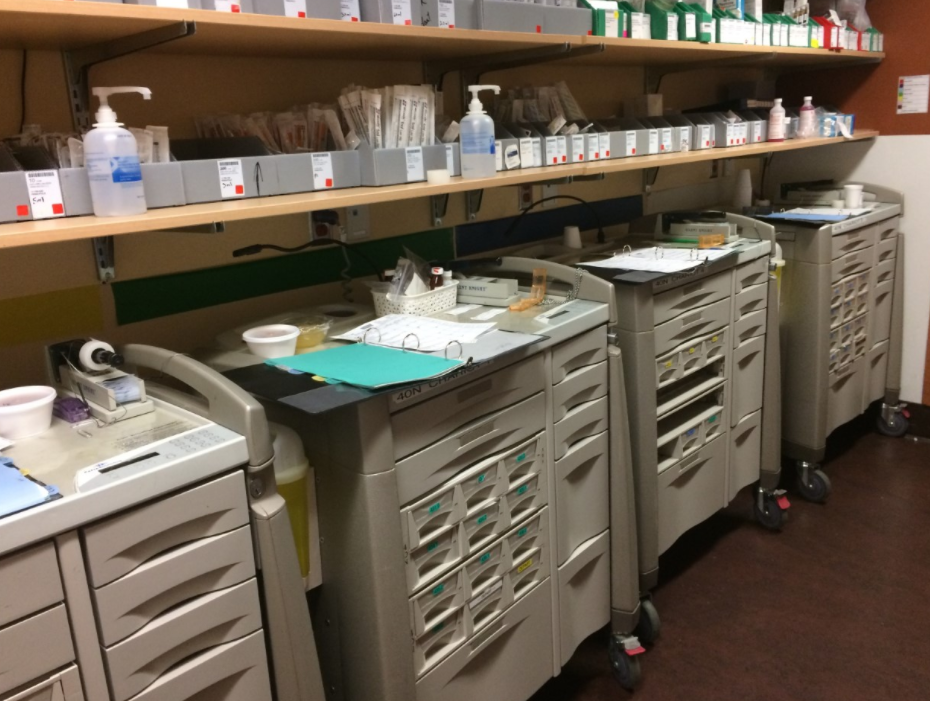 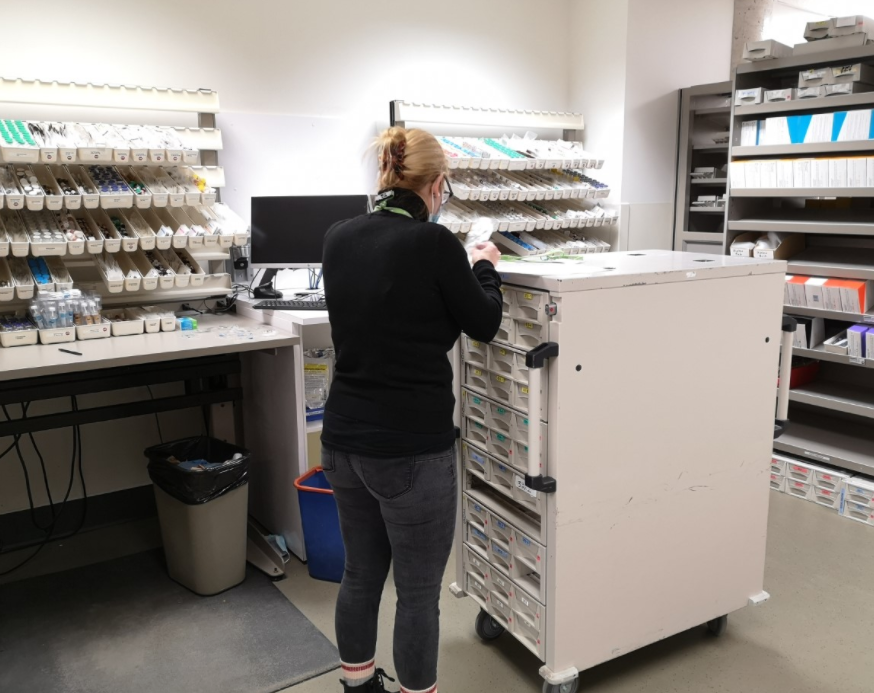 narcotiques
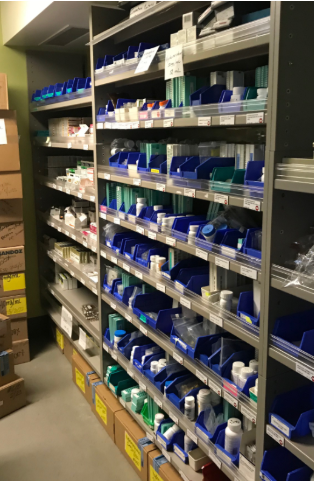 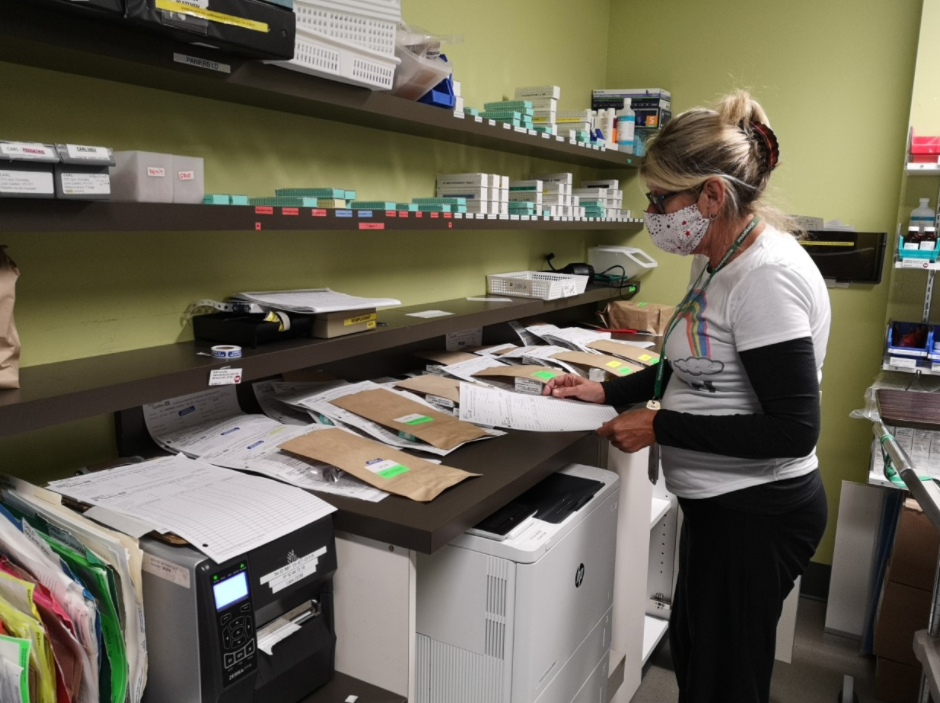 Réserve de la pharmacie
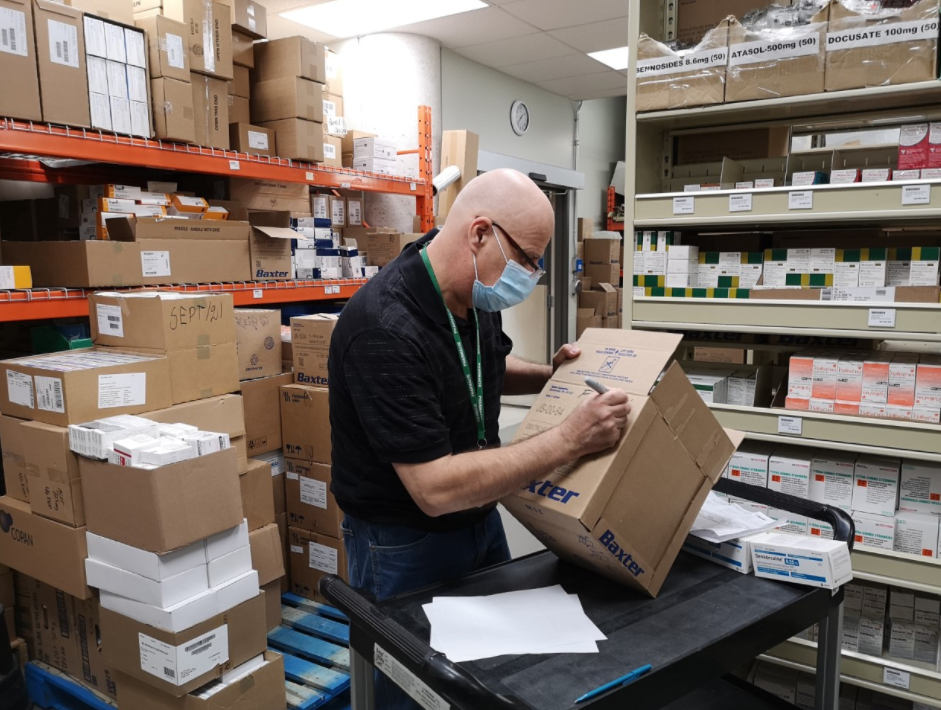 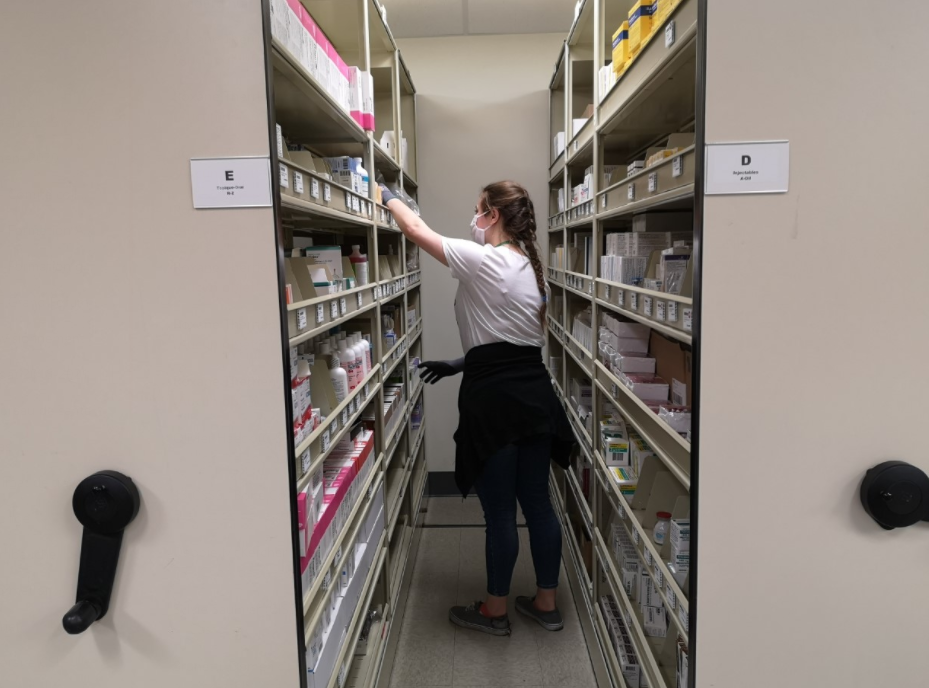 ensacheuse
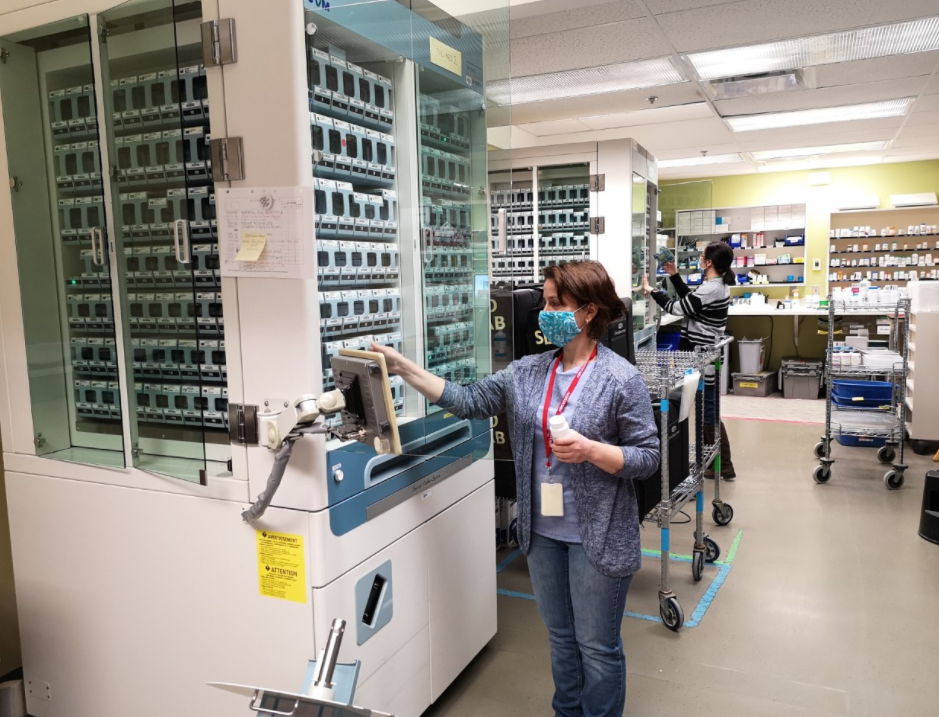 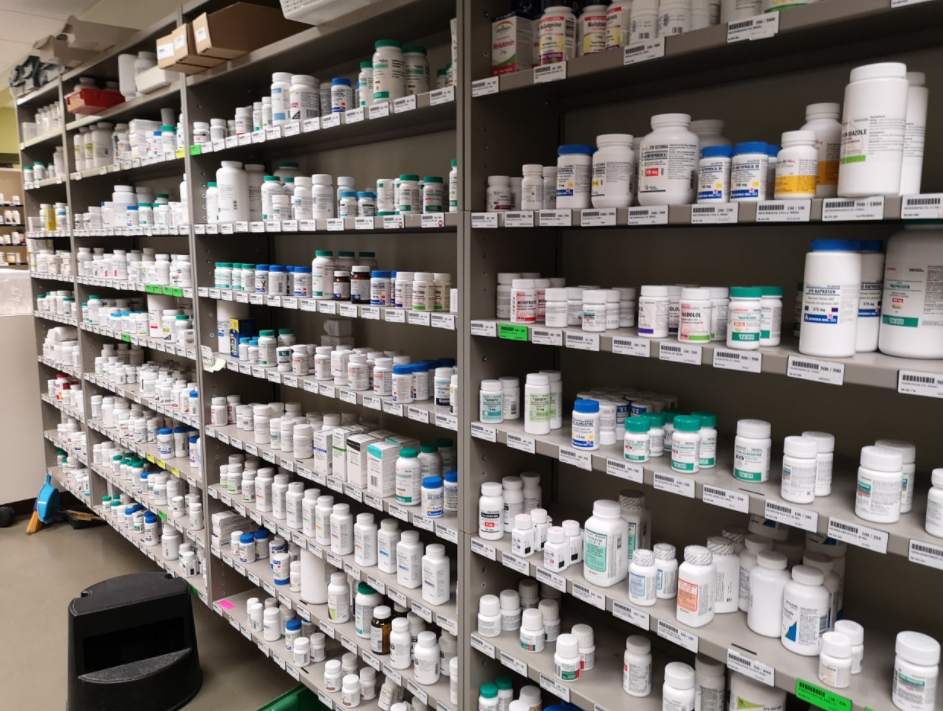 Visionneuse (ou valideuse de sachets)
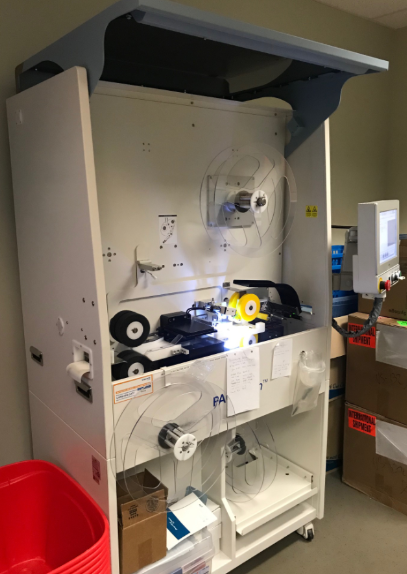 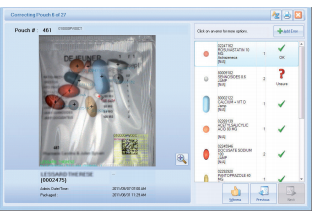 Cabinets automatisés
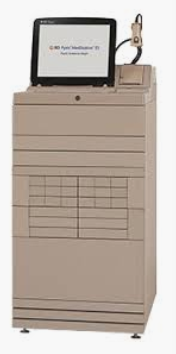 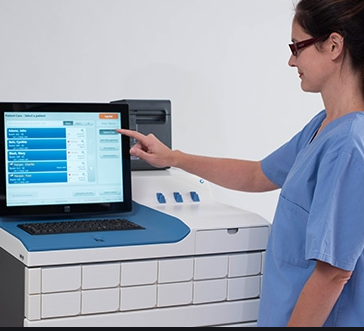 Préparations magistrales non stériles
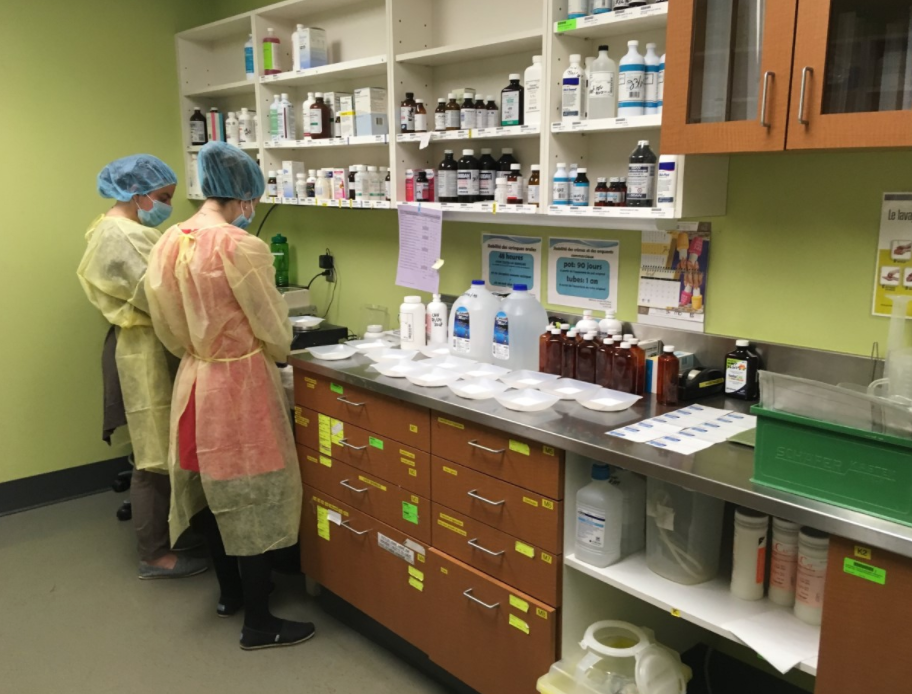 Préparations stériles
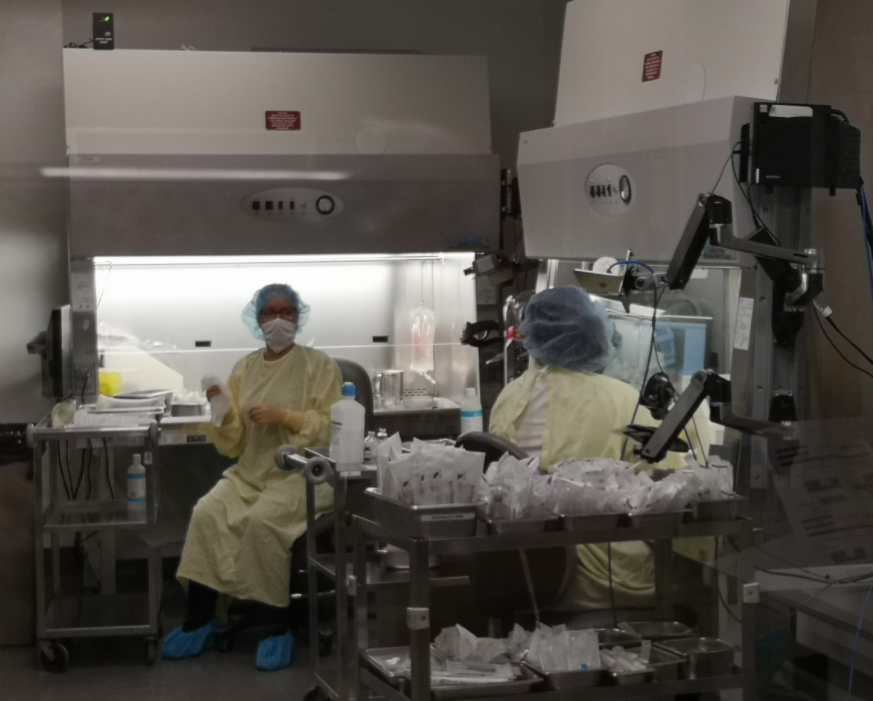 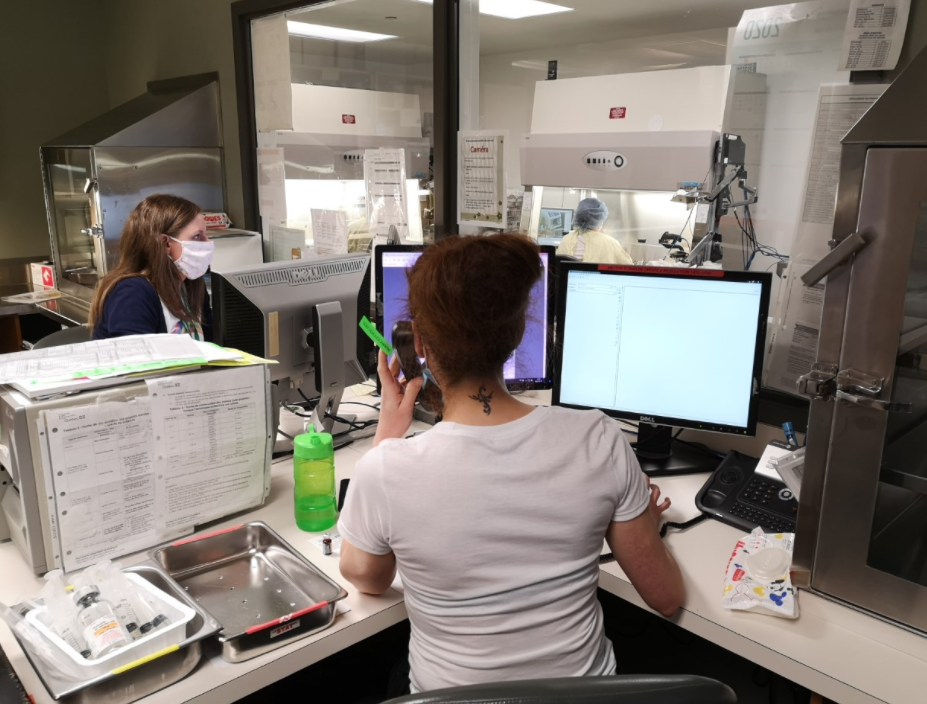 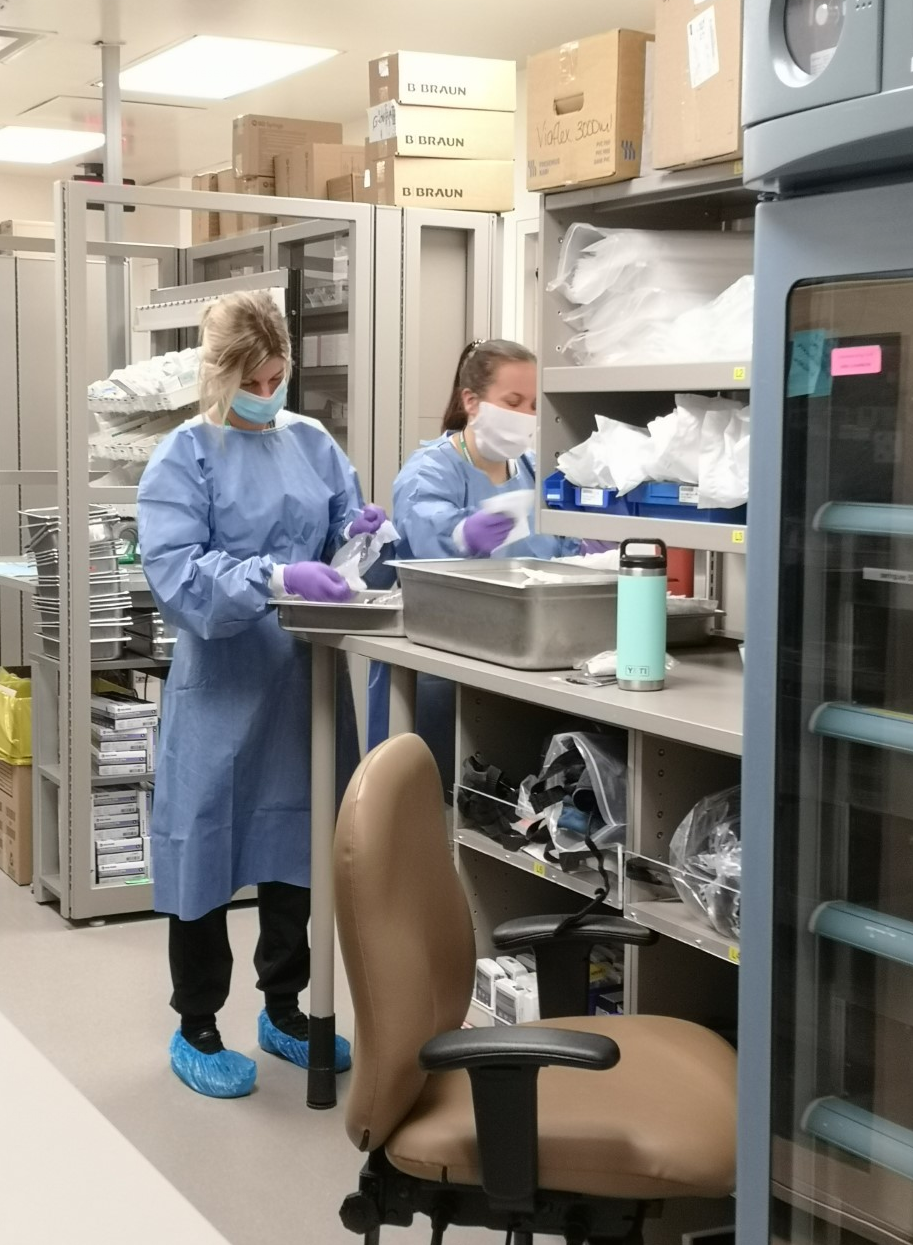 Pharmacie oncologie
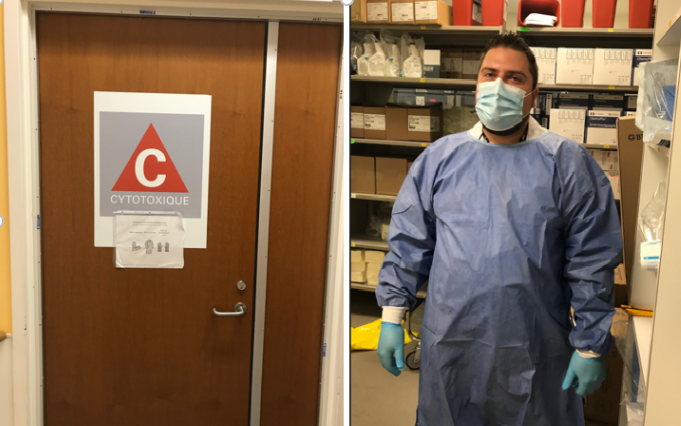 Pharmacie oncologie
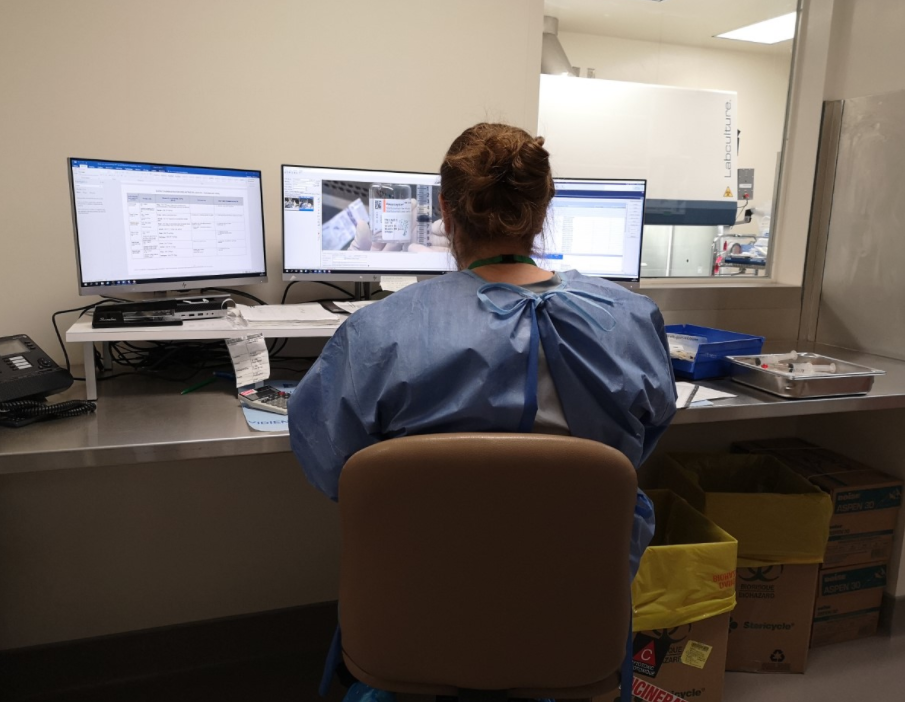 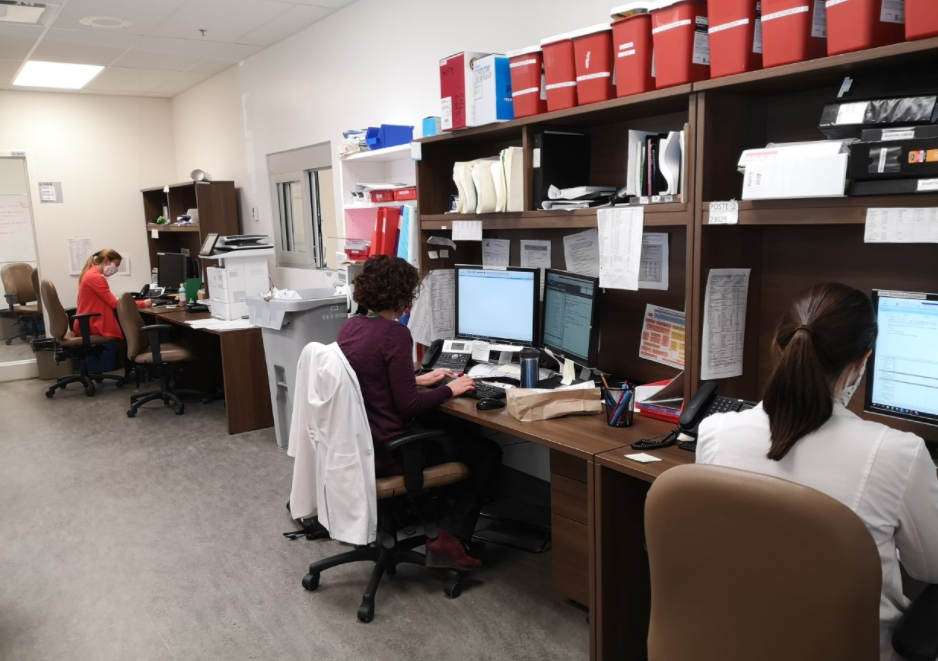 2) SOINS pharmaceutiques
Un pharmacien se spécialise généralement dans 1 ou 2 secteurs de soins, quelques exemples…
Oncologie
Antibiothérapie
CHSLD
Gériatrie
GMF
Néphrologie
Soins intensifs
Urgence
Etc.
Implication du pharmacien au sein des équipes médicales pour les soins directs au patient
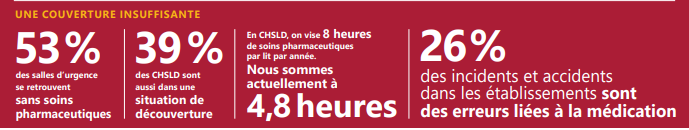 2) SOINS pharmaceutiques
Effectue le bilan comparatif des médicaments à l’admission, au transfert et au congé
Analyse du dossier pour optimiser la pharmacothérapie en partenariat avec le patient
Surveille de la thérapie médicamenteuse
Initie, ajuste et cesse des médicaments selon les ordonnances collectives en vigueur
Participe aux tournées médicales
Répond à des demandes de consultation
Répond aux questions de l’équipe traitante
Donne des conseils aux patients
Assure le transfert au pharmacien d’officine lors du congé
2) SOINS pharmaceutiques
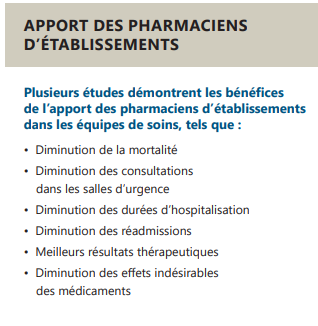 Impact des soins pharmaceutiques
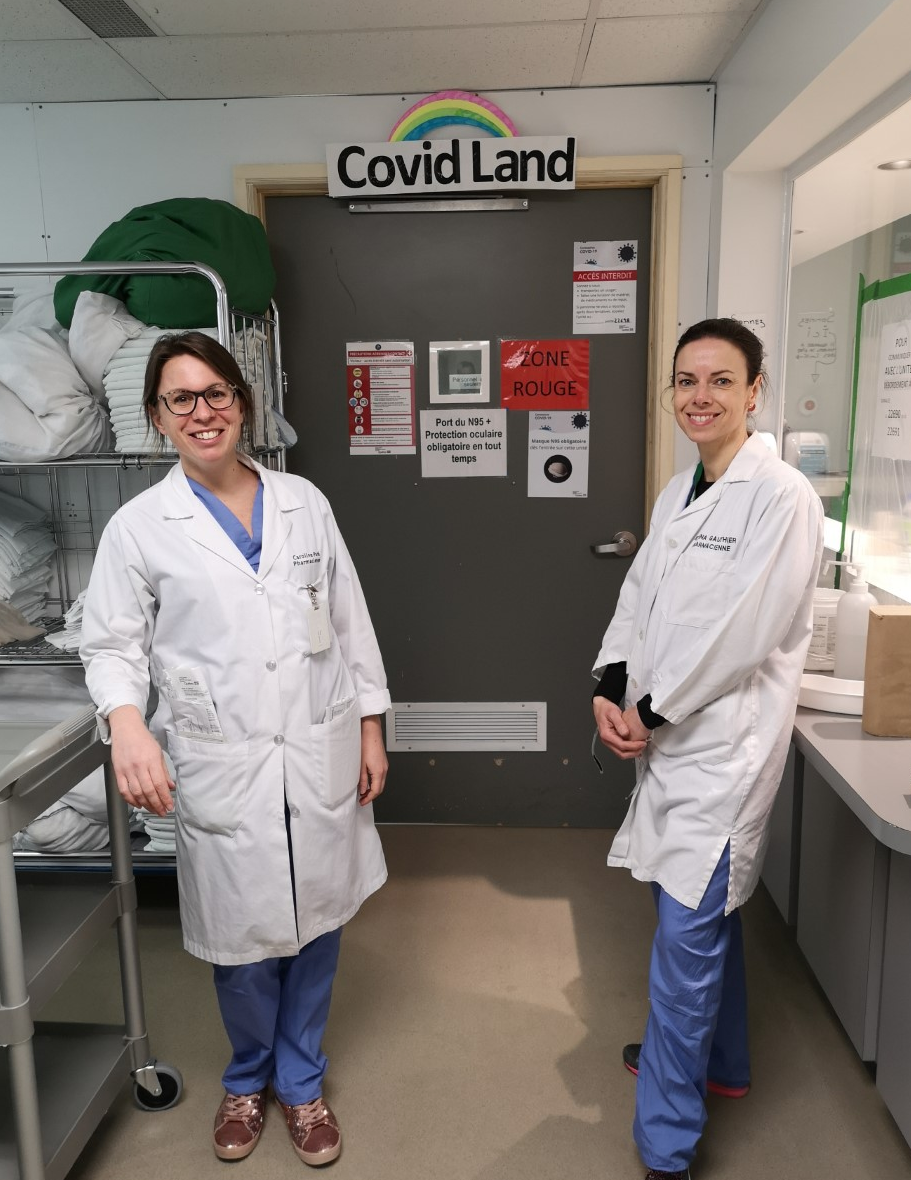 3) ENSEIGNEMENT
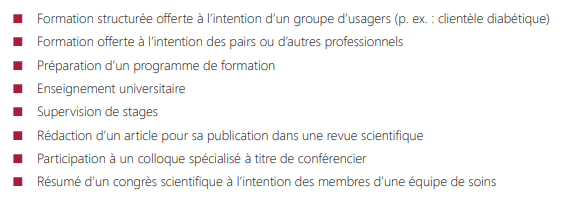 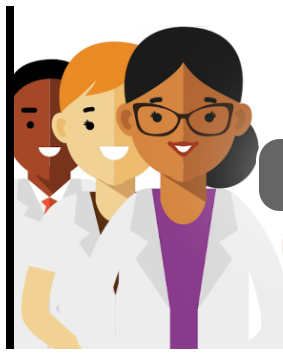 4) RECHERCHE
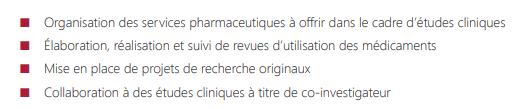 5) AFFAIRES PROFESSIONNELLES ET GESTION
Gestion des ressources humaines, financières et matérielles.
Sélection des médicaments, de leur utilisation et de leur approvisionnement.
Planification, organisation et coordination des activités professionnelles.
Assurer la qualité et la sécurité des soins et services pharmaceutiques offerts.
Assurer le respect de toutes les lois et normes en vigueur.
Chef de département de pharmacie
Chef-adjoint
Rôle transversal dans l’établissement (ex: soins, services)
Adjoint aux chefs
Gestion d’une installation
Coordonnateur
Pharmacien clinicien avec responsabilité de gestion lié à une expertise (ex: préparations stériles, enseignement, distribution, etc…)
Autres
Cadres
5) AFFAIRES PROFESSIONNELLES ET GESTION
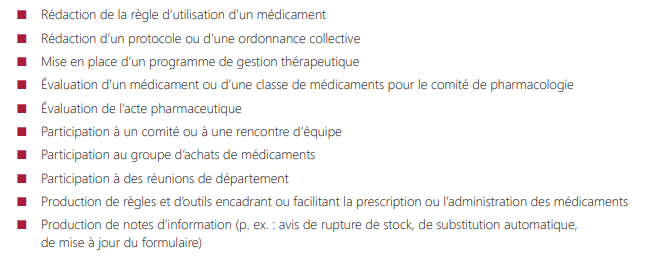 5) AFFAIRES PROFESSIONNELLES ET GESTION
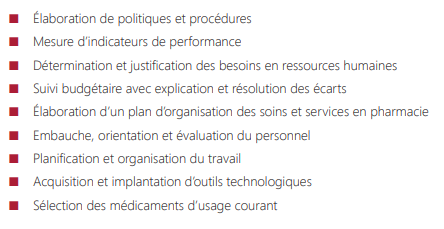 Nos enjeux comme profession
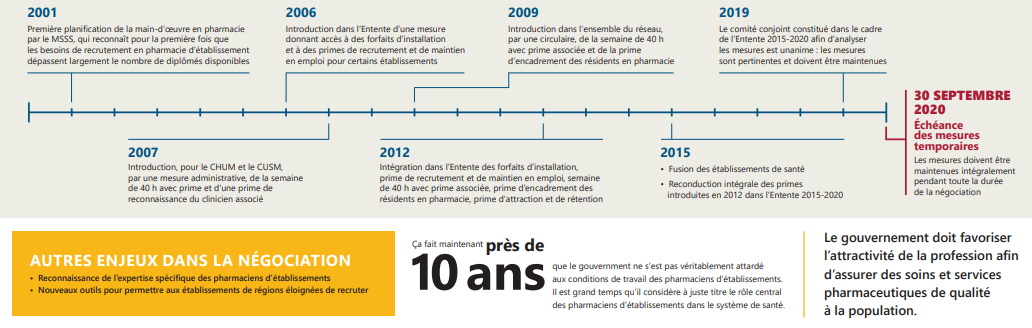 Nos enjeux comme profession
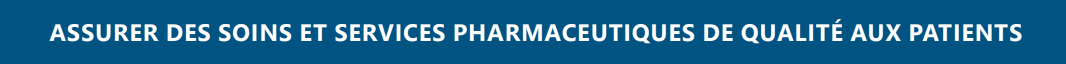 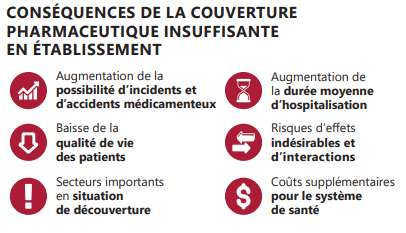 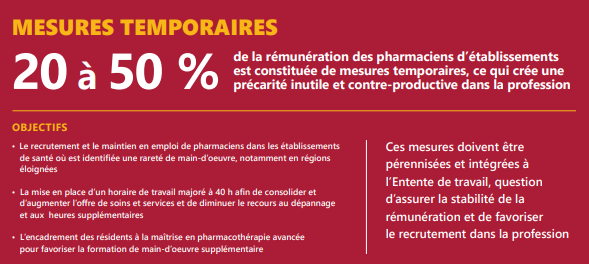 Conclusion
Les pharmaciens d’établissements: des professionnels incontournables du système de santé.
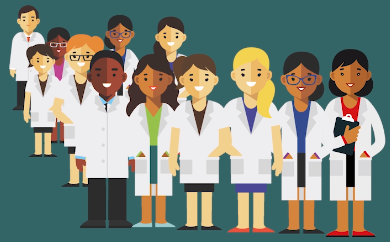 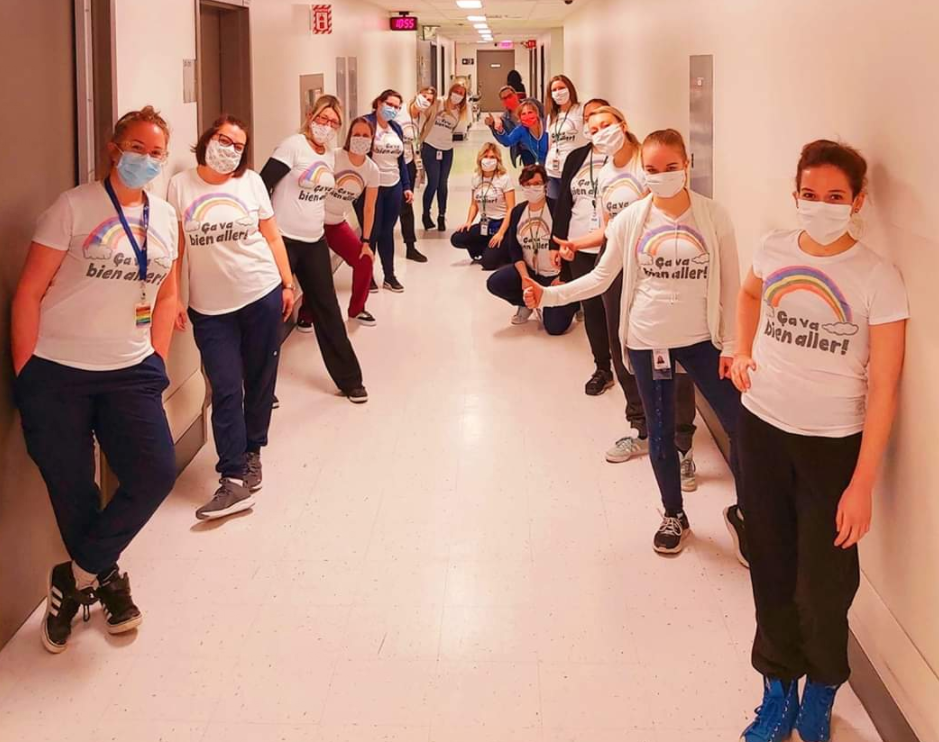 QUESTIONS
Un grand merci pour votre temps!